THE JFROG PLATFORMLIVE DEMO
講師：Linktech Inc. - Vic
The JFrog Platform Overview
JFrog Artifactory
JFrog Xray
JFrog 優勢
Integration with Atlassian
Q&A
Hi !  We are Linktech !
Lets DevOps !我們專注於整體軟體工程解決方案!
我們提供最完整的敏捷開發案
Build your DevOps Chain
從需求到編譯不ㄕ，任何流程自動化與程式碼掃描
為您打造全方位企業 DevOps 團隊
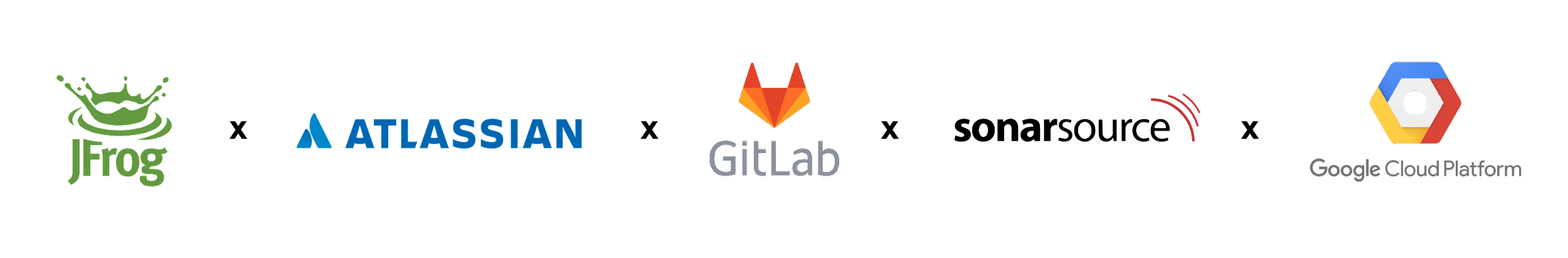 Linktech customer in Taiwan
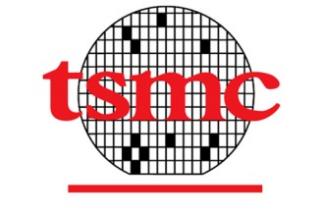 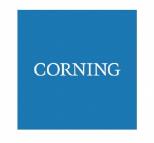 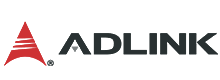 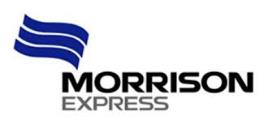 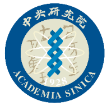 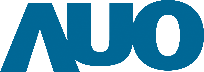 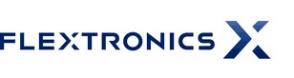 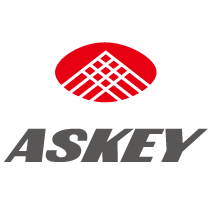 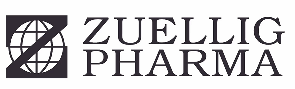 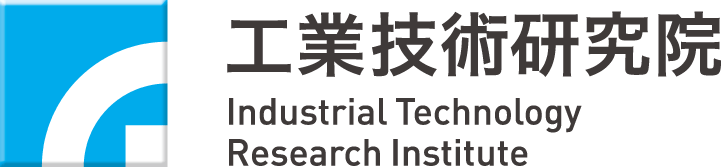 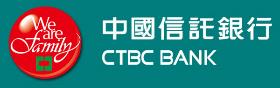 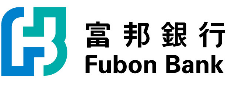 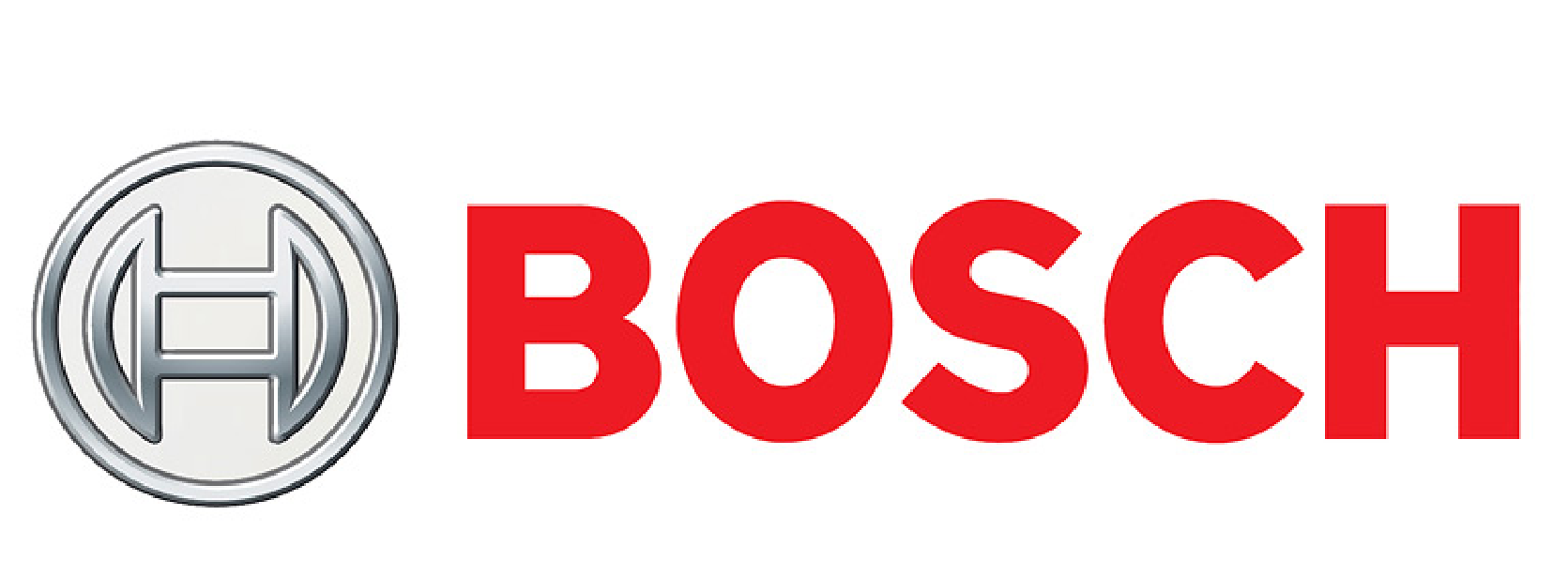 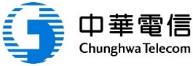 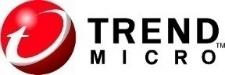 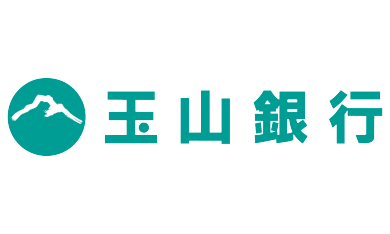 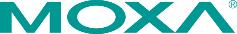 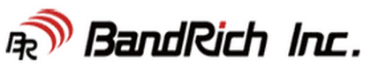 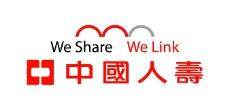 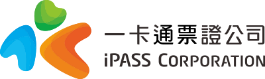 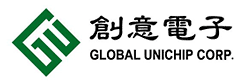 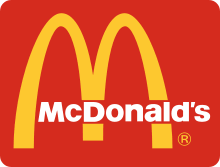 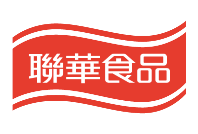 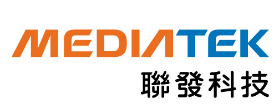 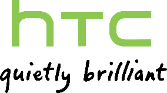 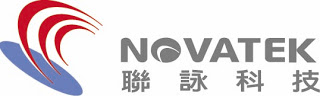 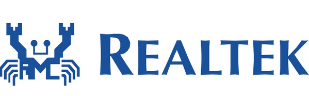 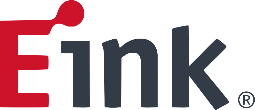 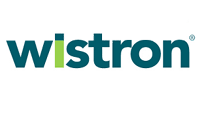 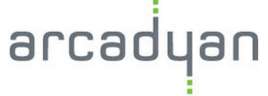 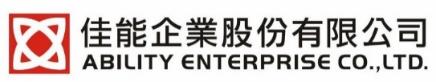 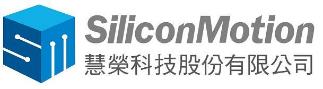 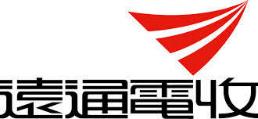 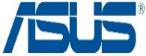 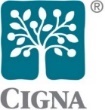 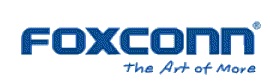 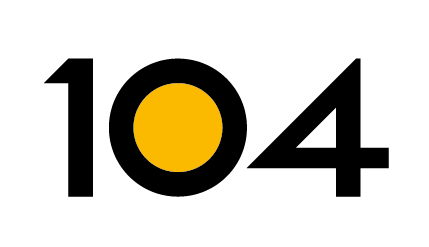 JFrog Platform Overview
JFrog Platform Overview
Why Jfrog ?
Artifactory & Xray 一次解決所有煩惱
Xray可以監控開發中每個階段進行漏洞偵測
UNLIMITED USERS. FLEXIBLE PLANS
JFrog Architecture
Synchronize multiple locations
JFrog Artifactory
UNIVERSAL PACKAGES. CONTINUOUS UPDATES.

As the world’s first universal repository, JFrog Artifactory is the mission-critical heart of the JFrog Platform functioning as the single source of truth for all packages, container images and Helm charts.
JFrog Artifactory Feature
Projects management

Federated Repositories

Accelerate your development workflow

Manage full artifact lifecycle
現在可以直接透過JFrog Artifactory管理所有類型Artifact Repository
並且透過JFrog Artifactory也可進行佈署用Artifacts(.war等)管理
JFrog ArtifactoryRepository Management
JFrog Artifactory Repository Management
Local Repository
Virtual Repository
Remote Repository
JFrog Artifactory Build
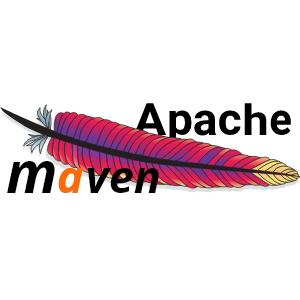 Get Maven Repository
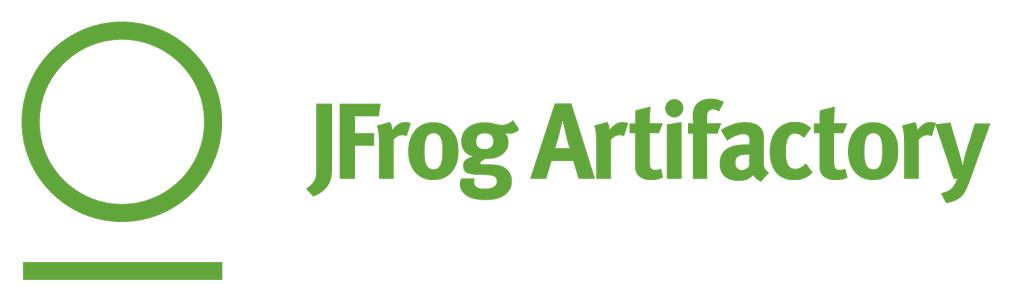 Virtual
Remote
Local
JFrog Artifactory Artifact Deploy
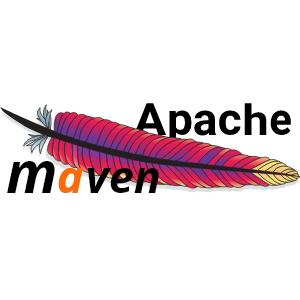 Upload Artifact
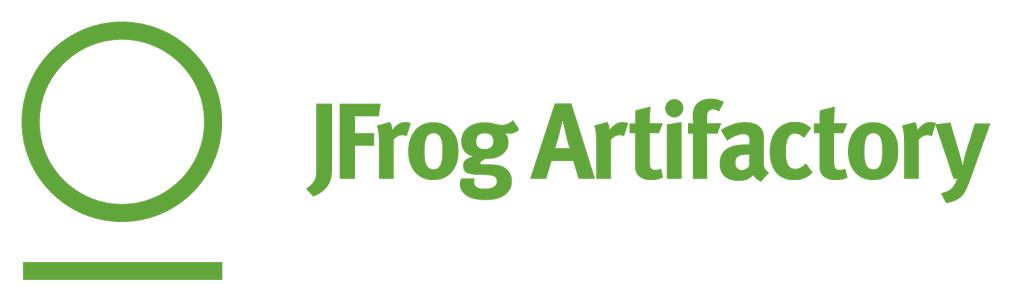 Local
JFrog Xray
Multilayer analysis of your containers andsoftware artifacts for vulnerabilities andlicense compliance issues
Xray Feature
Support NVD & VulnDB 

DEEP RECURSIVE SCANNING

COMPLETE IMPACT ANALYSIS

Security at SPEED
確保程式品質及資安控管建議
Xray可以監控開發中每個階段進行漏洞偵測
JFrog Xray可在所有階段進行漏洞掃描
Jfrog 優勢
Jfrog 主要優勢
它是一个通用 Artifact Repository 管理庫
跟市場主流幾套 CI 工具有良好的整合規劃
內建 AQL 語法提供强大的搜尋功能
可管理 Artifact 完整生命週期
支援 DevOps 完整流程規劃
支援漏洞掃描，確保 Artifact 可安全使用
提供原廠支援並且持續更新，使用上有保證
User story in Bank
金融業開發外包現狀
Integration With Atlassian
Atlassian DevOps
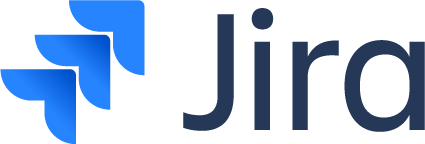 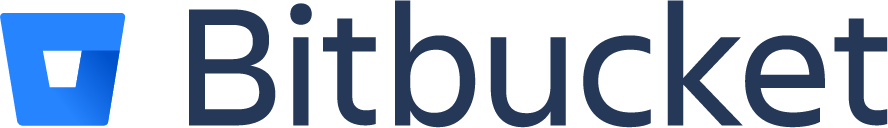 1.
Create Branch
6.
Issue
2.
Code Commit & Issue Sync
Auto Trigger CI/CD &
Get Repo & Code data
7.
3.
Create Pull Request
4.
Build info return & Scan Info
Get Artifact Repository& upload Artifacts & Scan Vulnerability
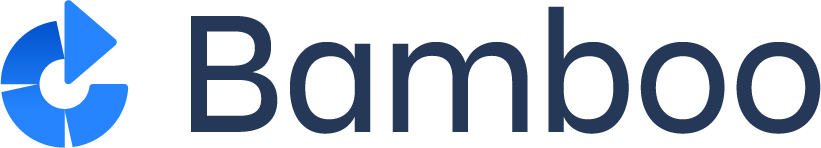 5.
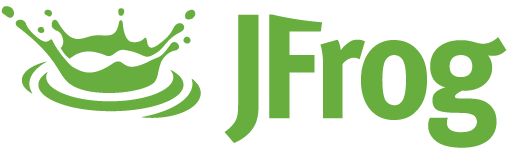 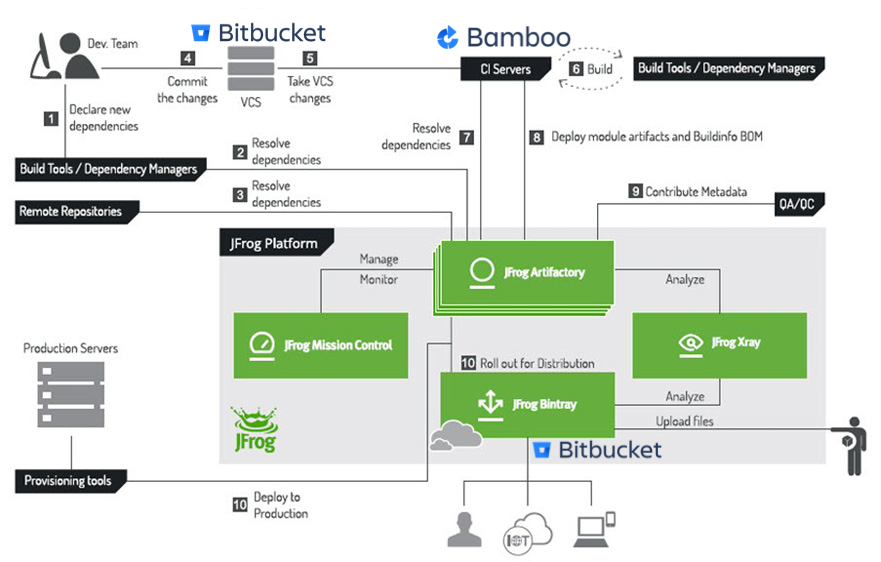 What’s Consultant Hours
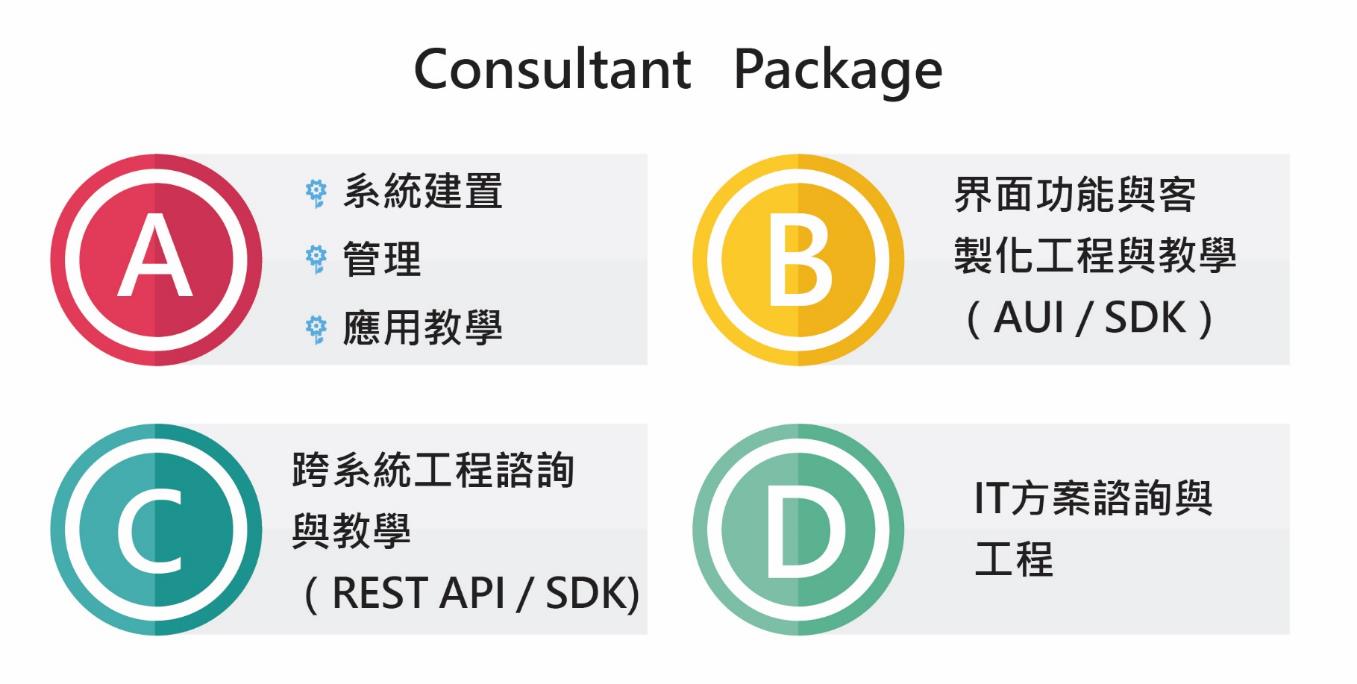 友環企業專業的顧問輔導
擁有最多大型企業導入經驗,講師經驗涉及各大產業界.
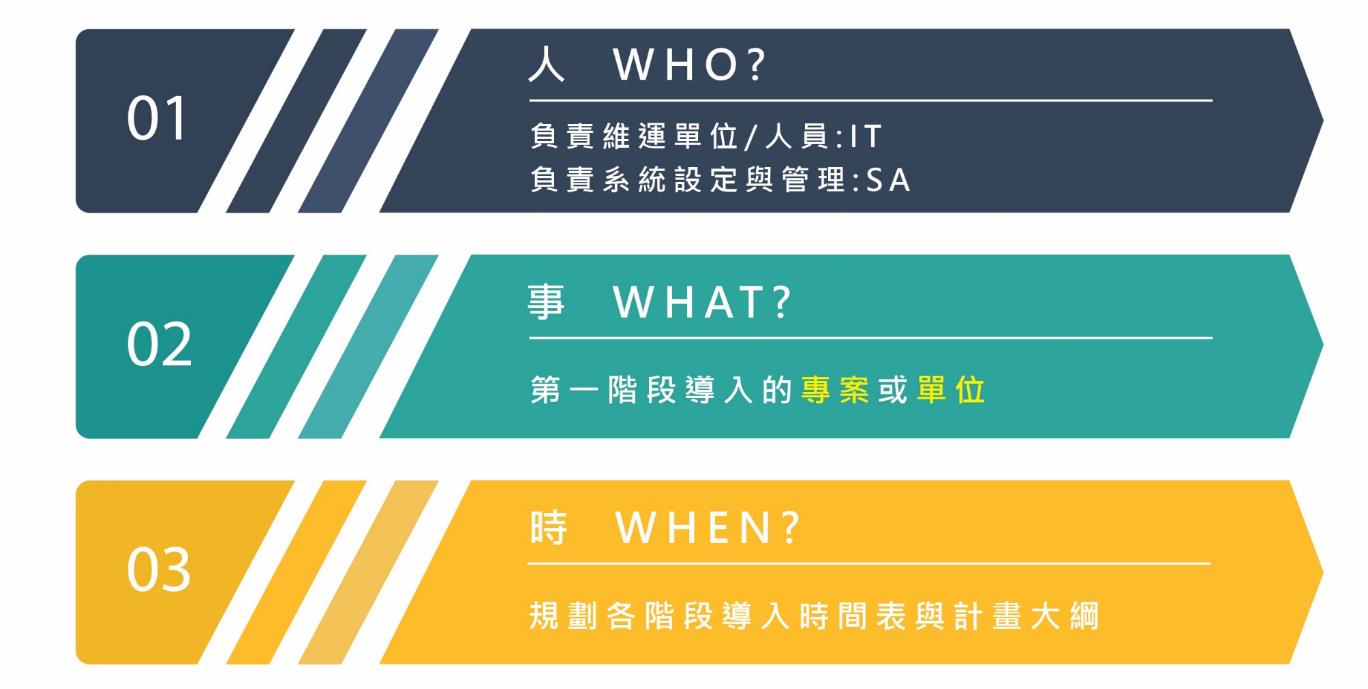 各階段導入工作 – 輔導案開始
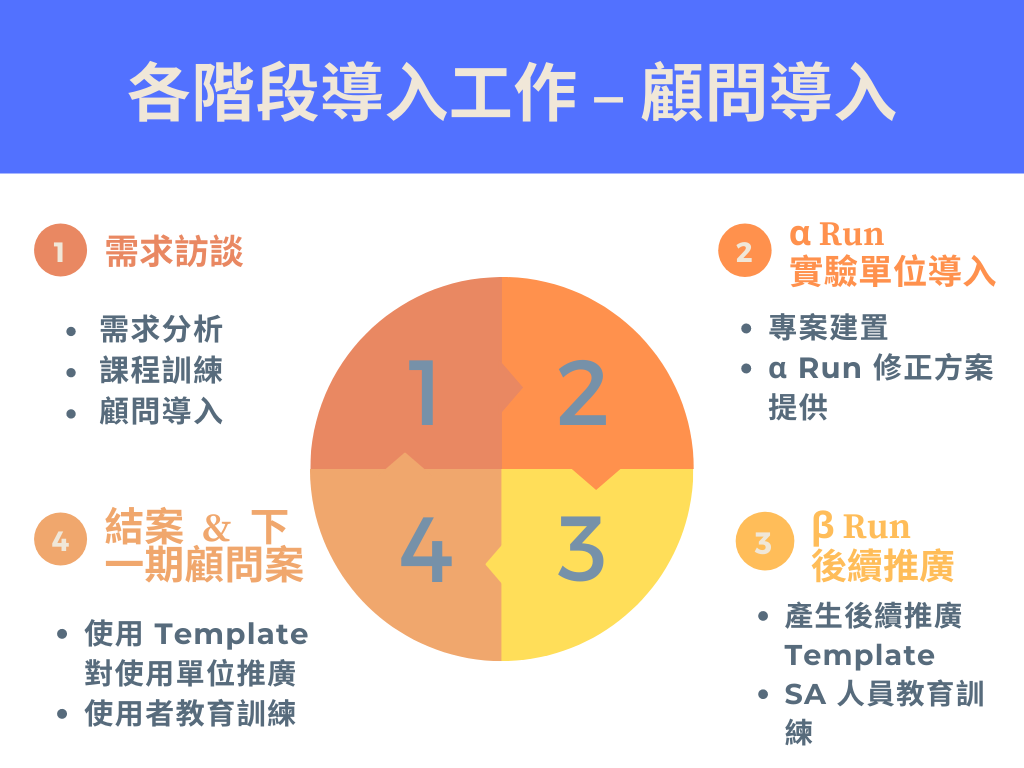 Q & A
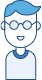 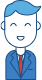 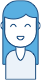 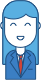 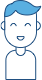 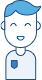 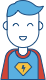 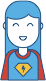